RAZTOPINE
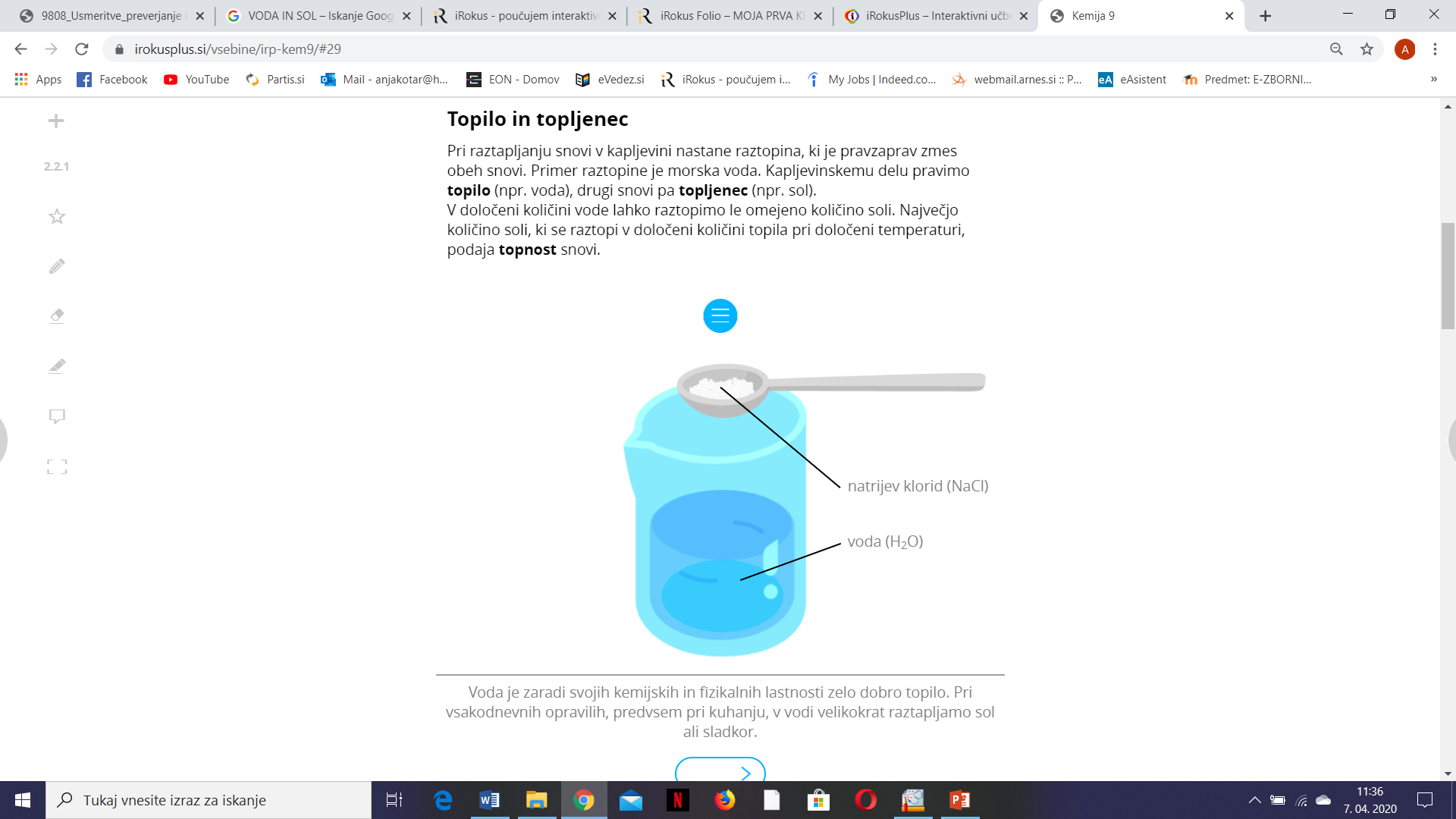 Če kuhinjsko sol raztopimo v vodi, dobimo slano vodo.
Zmes, ki nastane, je raztopina.
Kuhinjska sol je v tem primeru topljenec, saj se v vodi raztaplja.
Voda je topilo, ki raztopi kuhinjsko sol.
https://www.irokusplus.si/vsebine/irp-kem9/#29
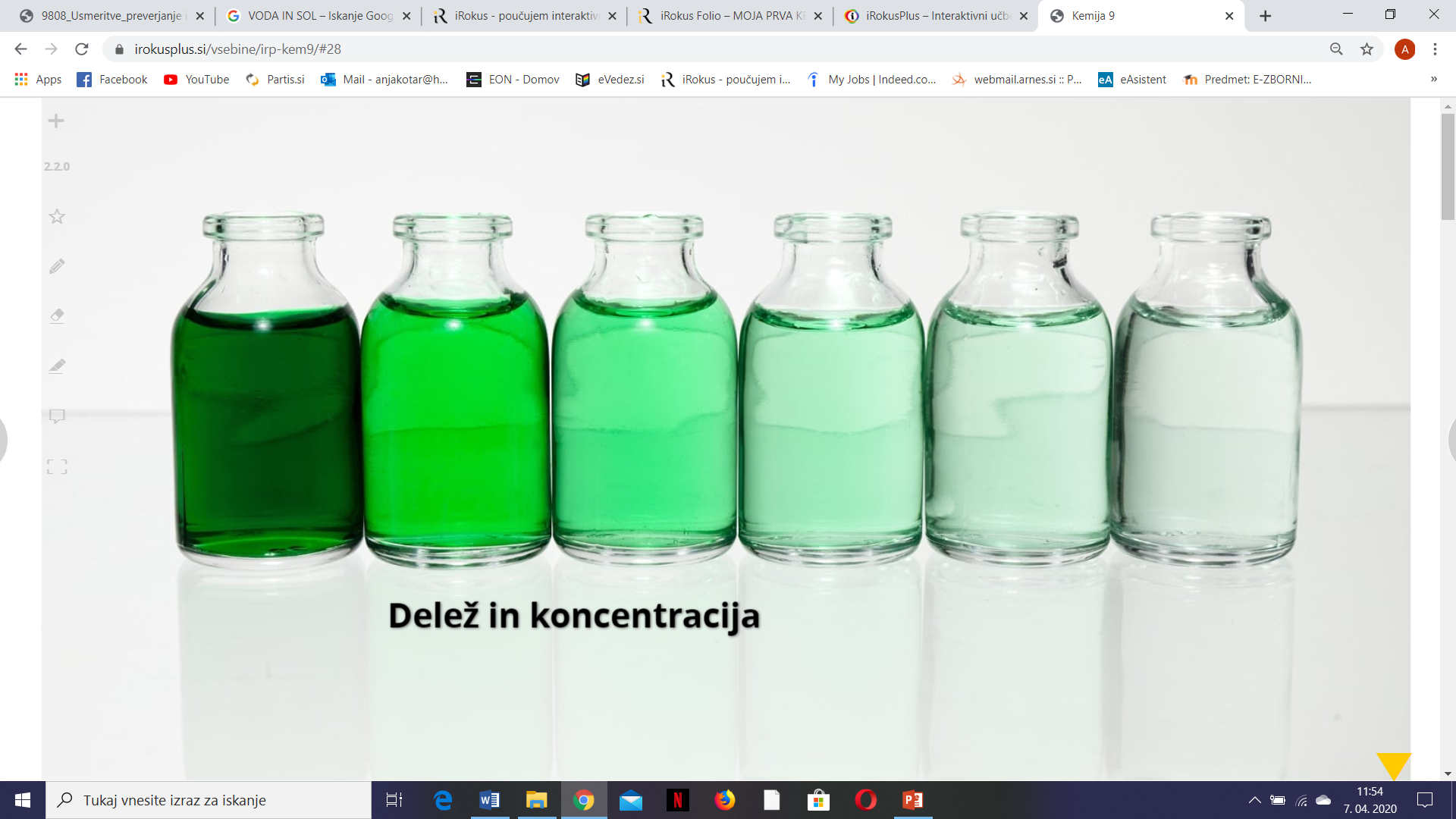 KAJ JE RAZTOPINA?
Raztopina je ZMES TOPLJENCA (sol, sladkor) in TOPILA (voda).
Topilo (VODA) je snov, v katerem se raztaplja topljenec.
Topljenec (SOL, SLADKOR) je snov, ki se raztaplja v topilu. Topljenec je lahko v katerem koli agregatnem stanju.
Raztopine, ki vsebujejo MANJ TOPLJENCA, so RAZREDČENE, če ga vsebujejo VEČ, so KONCENTRIRANE.
2. KAJ JE TOPNOST?
Količina topljenca, ki ga lahko raztopimo v določeni masi topila, je omejena.
Odvisna je od vrste topljenca, vrste topila in od temperature.
TOPNOST je NAJVEČJA KOLIČINA TOPLJENCA, ki ga lahko RAZTOPIMO v DOLOČENEM TOPILU, pri določeni TEMPERATURI.
3. KAJ JE NASIČENA RAZTOPINA?
Je raztopina, ki vsebuje največjo možno količino raztopljenega topljenca pri določeni temperaturi.
V 100 g vode (1 deciliter) lahko raztopino 36 g soli (natrijev klorid), pri temperaturi 20°C